Latin in the UK
1
UK education system
Age 3-5: 	Pre-school 	
Age 5-11: 	Primary school 		
Age 11-18: 	Secondary school 	
Age 18+: 	University
2
UK National Statistics
3
UK Latin Statistics (2017)
4
Typical school Latin department sizes
5
Rebuilding Latin in the UK1999 – 2015Working with teachers of other subjects
6
UK secondary schools offering Latin
7
8
Latin clubs	in 2 schools with no Latin teachers
After school (3:30 – 4:30 p.m.)
Once a week
Organised by a teacher who is not a specialist in Latin (teacher of French)
Lesson content provided by email, by a Latin teacher
Students send work to the Latin teacher by email
Latin teacher sends marked work back to students
Latin teacher and non-specialist teacher discuss progress by phone or email.
9
10
Results
In tests, students performed better than students in ‘normal’ classrooms
After-school ‘clubs’ not compulsory
Students ‘self-select’
Studying Latin because they want to
Worked well for the first two years of a Latin course (= first 80 hours)
In second year, expanded to 20 schools.
In third year onwards, we wrote to 4,000 secondary schools
Each year another 50 schools started Latin
11
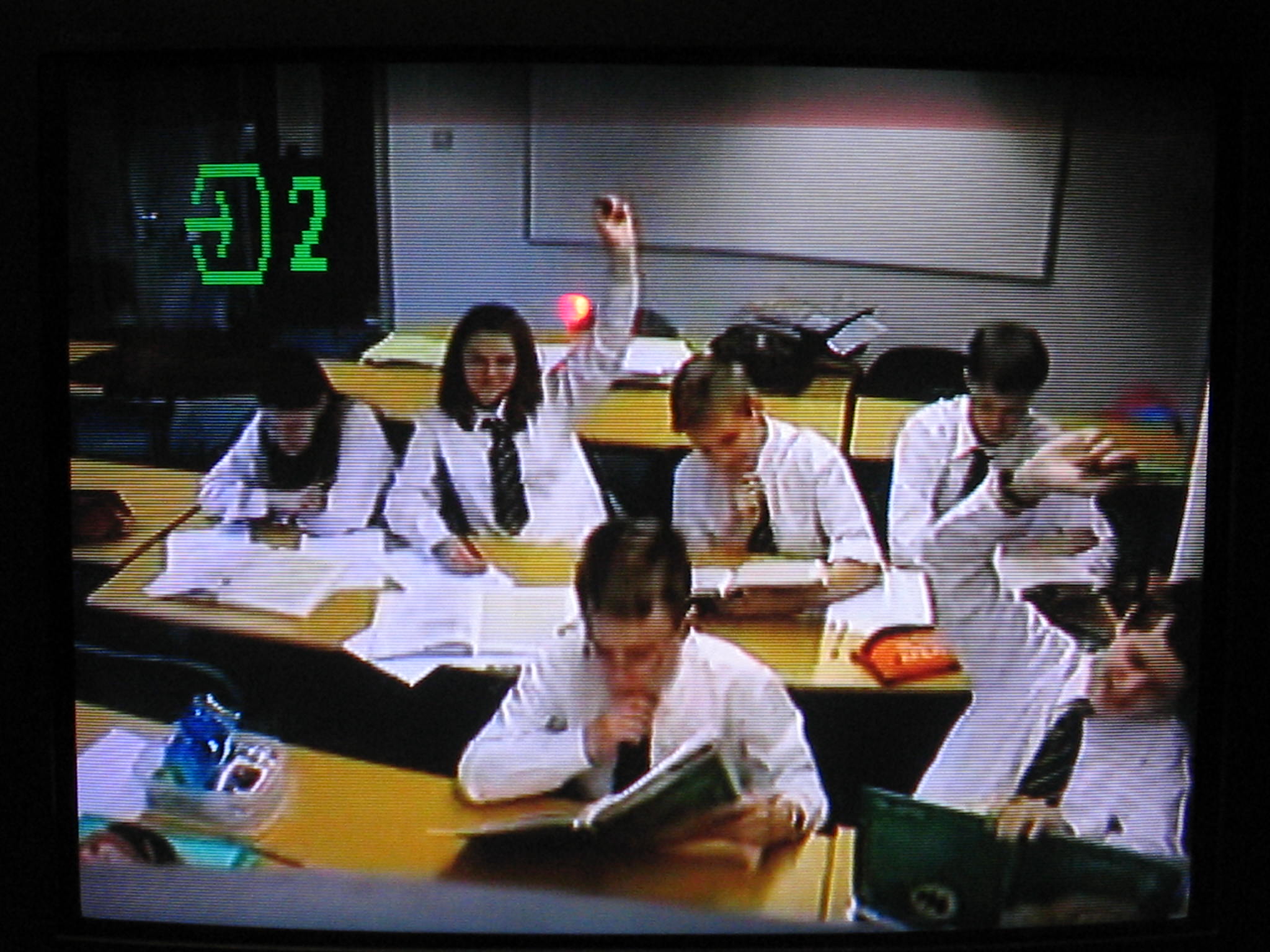 12
‘Non-specialist’ Latin teachers
80% studied some Latin at school
Most are modern language teachers
Skills in teaching languages
Interested in Latin
Attend Latin teachers’ training sessions
Gradually become ‘Latin teachers’ over time
Often comfortable to teach beginner classes, but initially lack confidence in teaching higher level classes
13
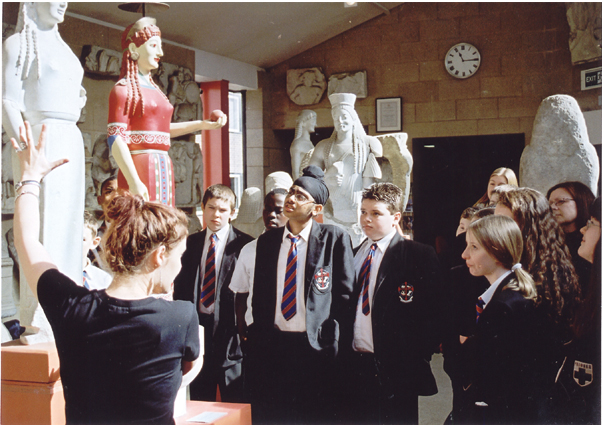 14
What support do non-specialist teachers need?
Latin teachers thought:
Training (26%)
Support from Latin specialist teachers (24%)
Resources (15%)
Non-specialists said: 
Training (26%)
Support from Latin specialist teachers (14%)
Resources (44%)
15
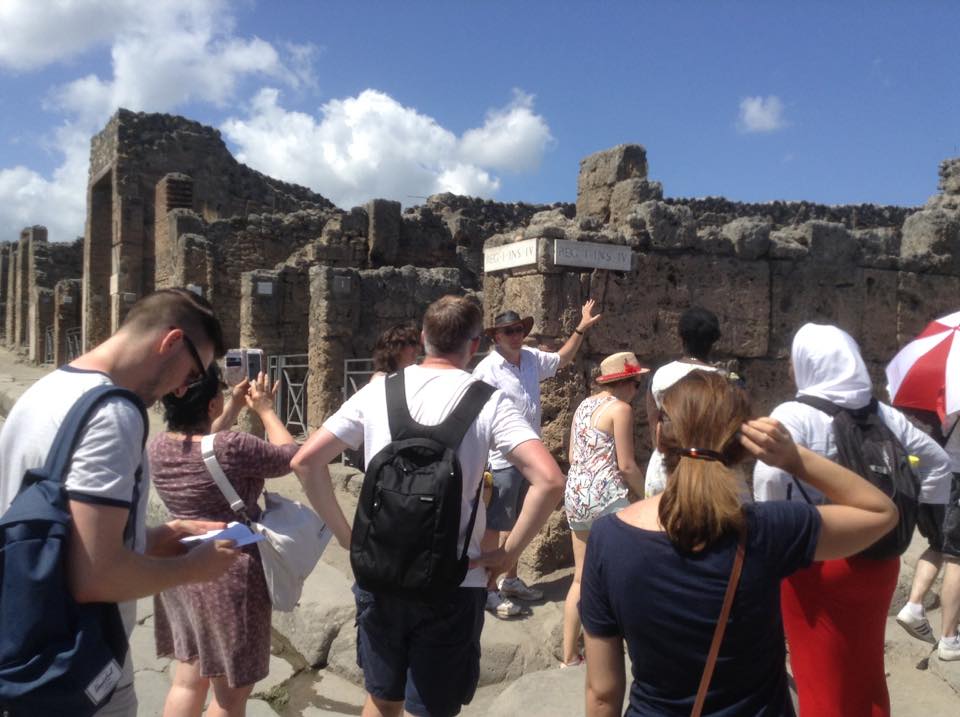 16
Resources
Story reading software
Auto-marking software
Vocabulary testers
Literature
Free commentaries linked to text
Free teacher notes
Free interlinear translations
Free study booklets
17
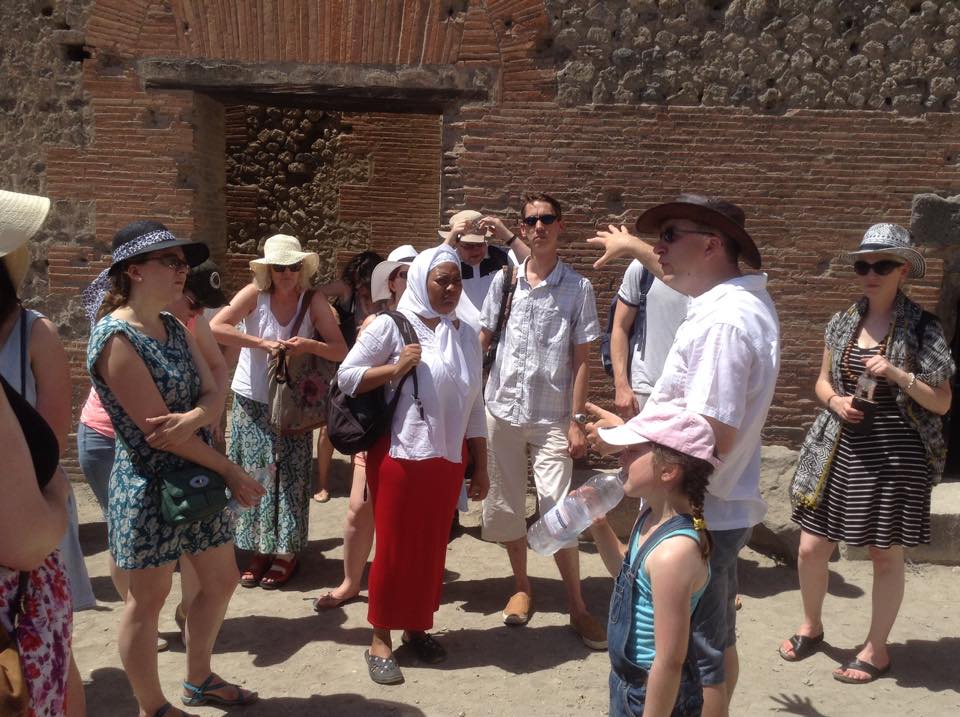 18
Overall conclusions
Start clubs in schools in no Latin teacher (most schools had some teachers who had studied Latin themselves at school)
Support by email, video-conference/Skype, older students helping in lessons
Continuation higher when schools pay than when it is free!
Some non-specialists gradually become specialists
Create resources for non-specialists
Develop training for non-specialists
Ensure Latin qualifications are similar in demand to other subjects
19
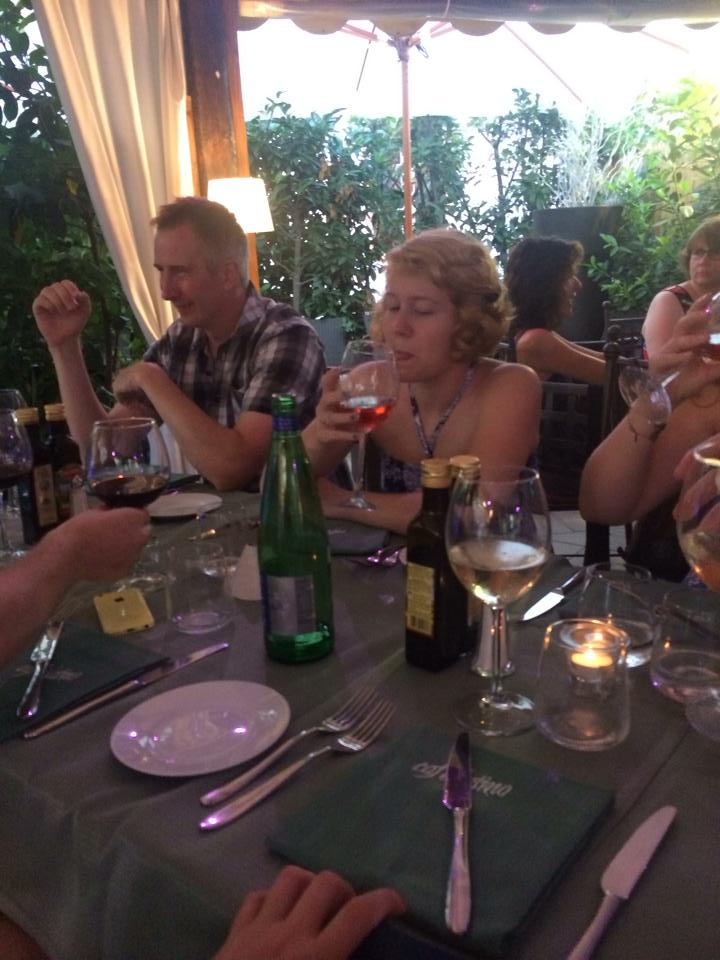 20
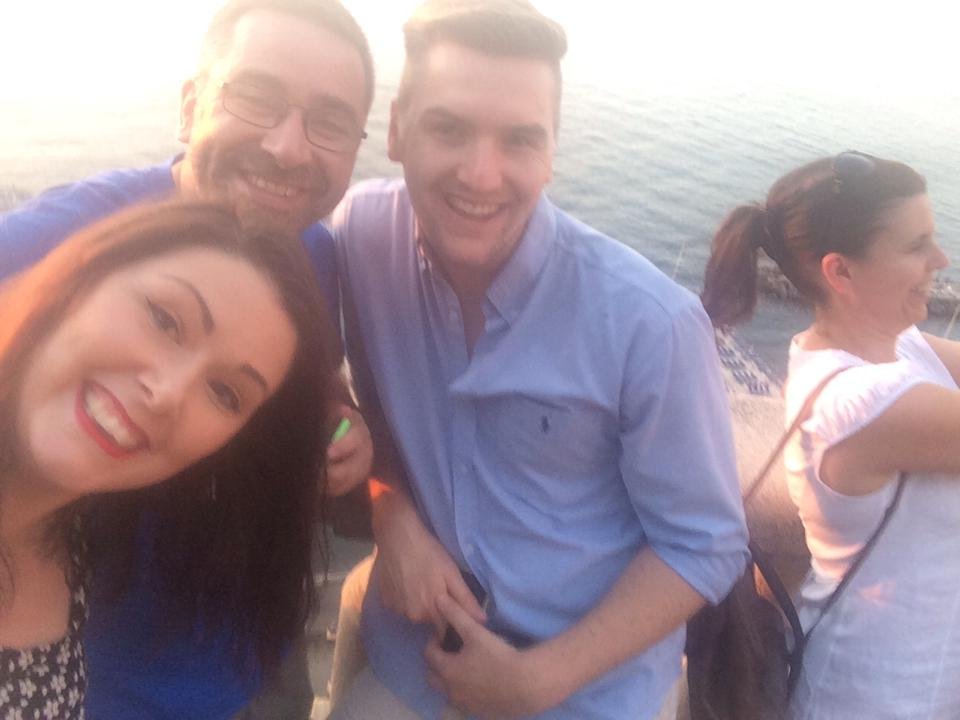 21
Students studying Latin at age 16	(1988 – 2014)
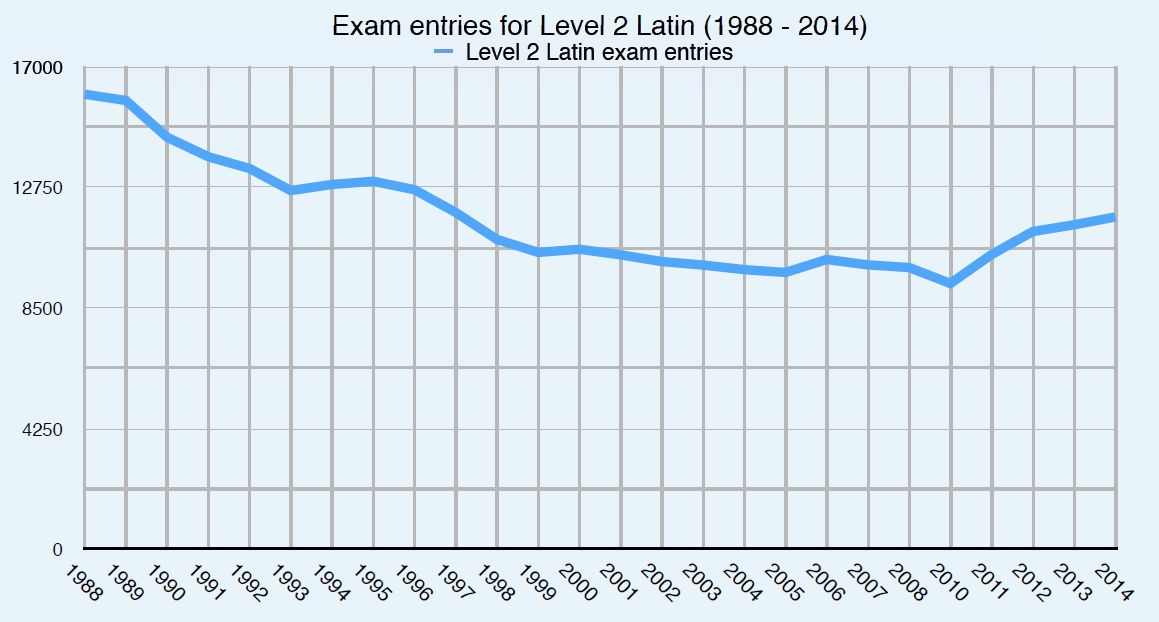 22
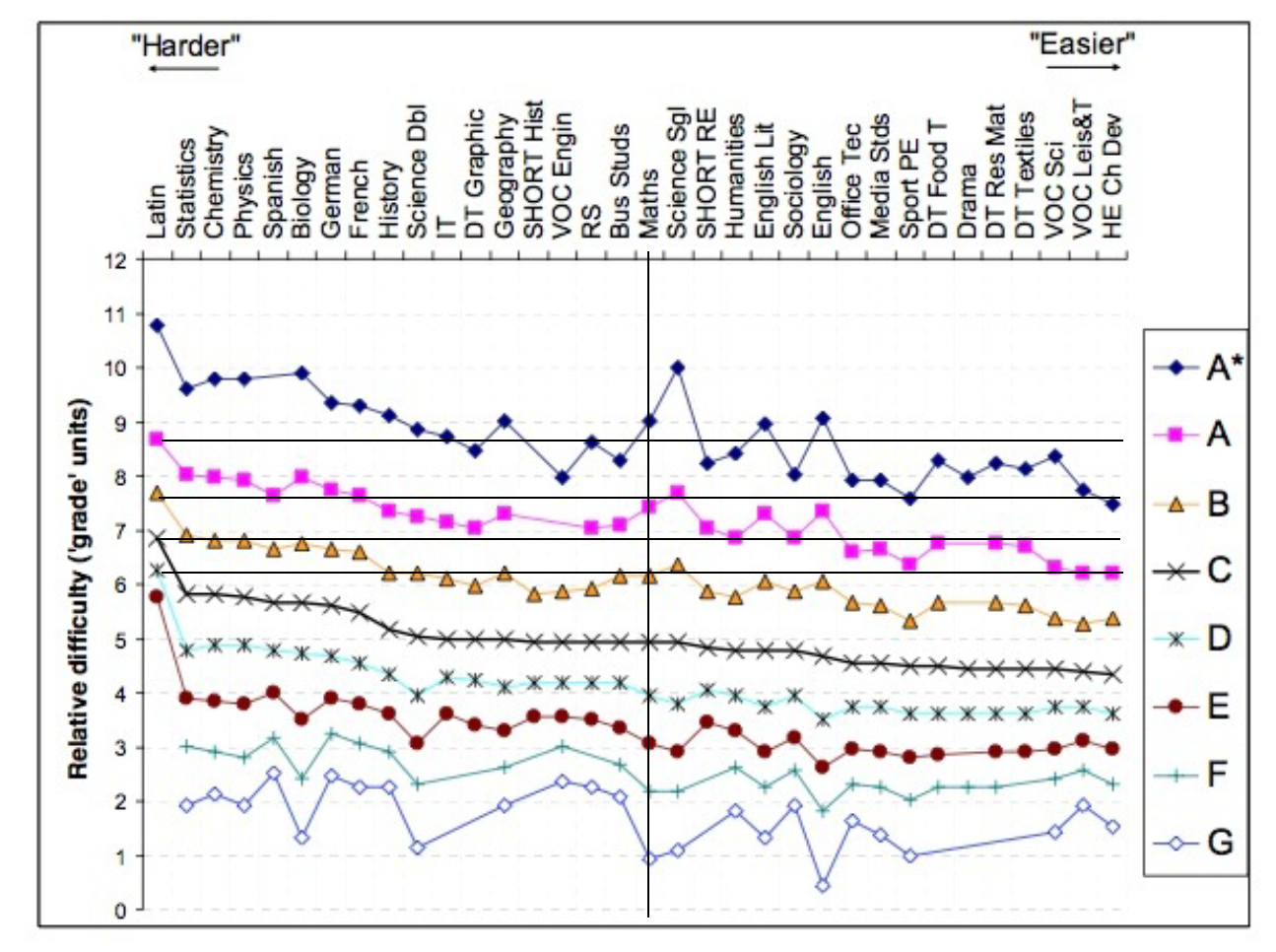 23
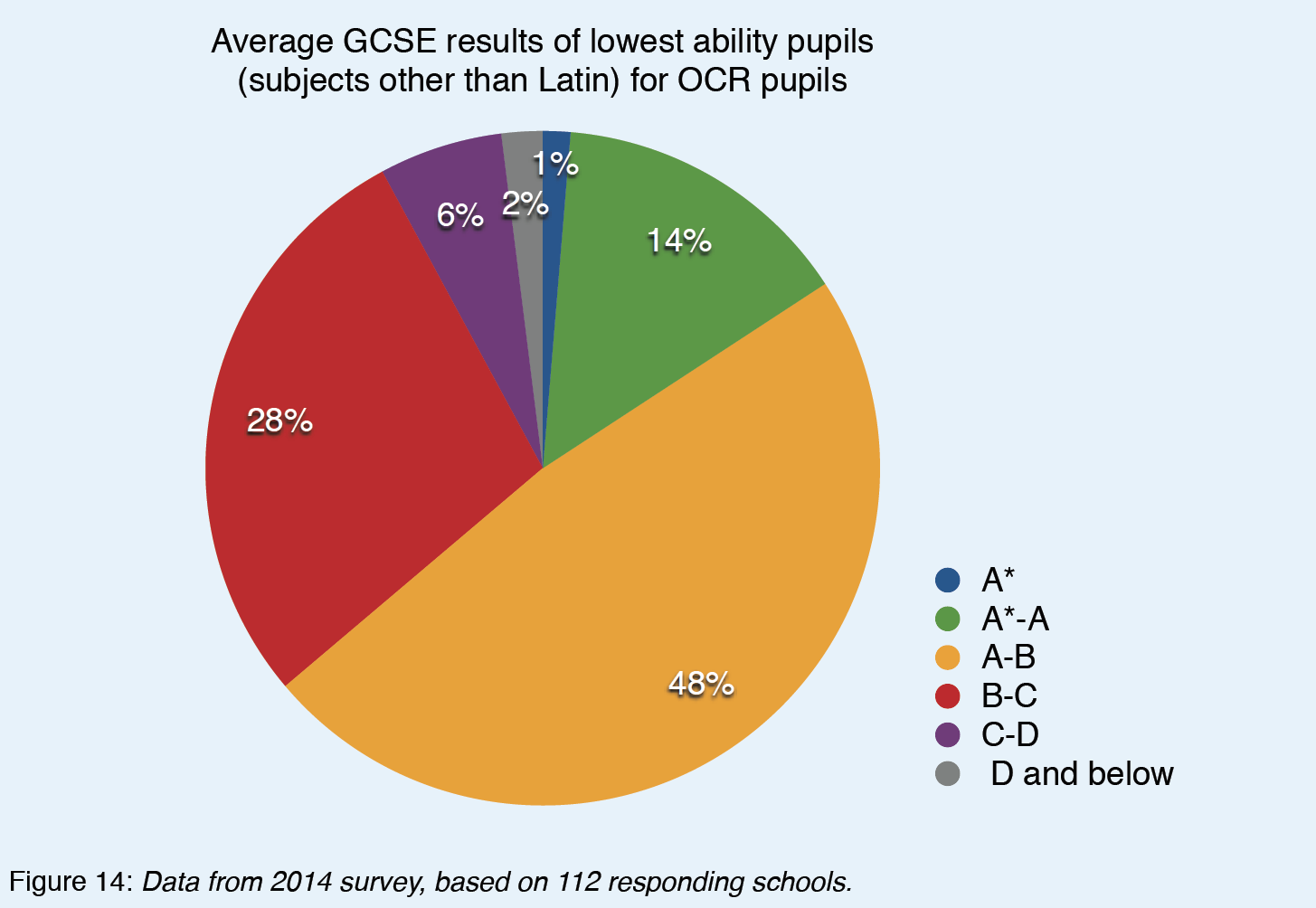 24
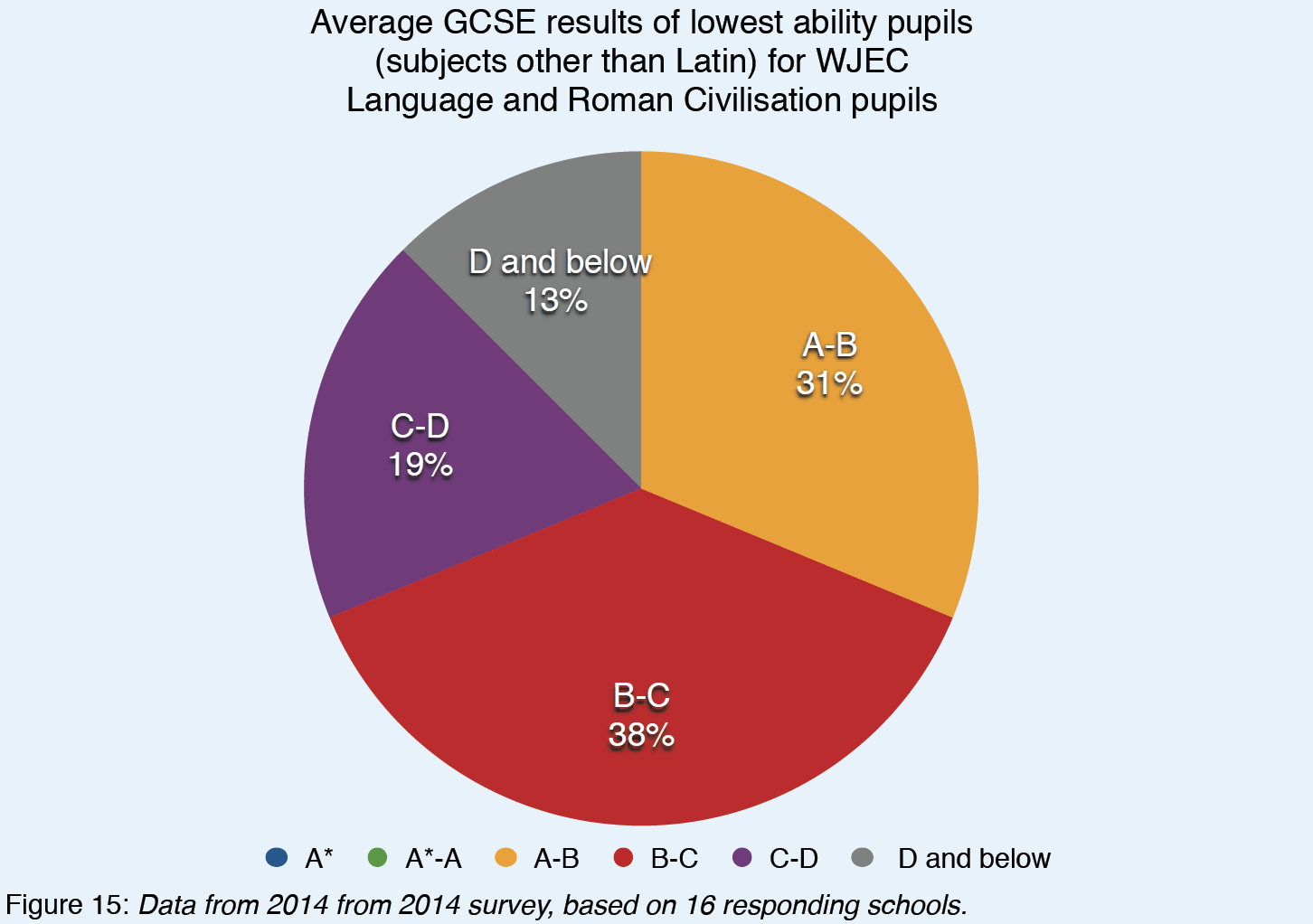 25